gull
eple
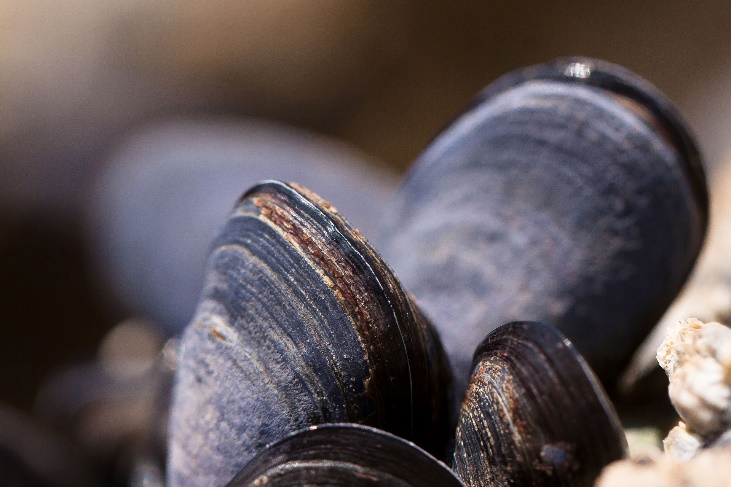 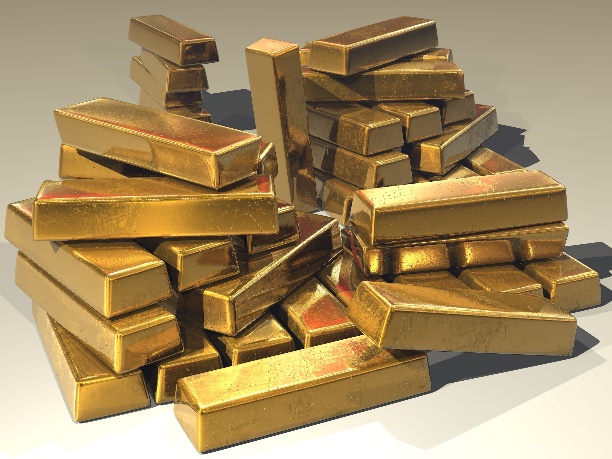 skjel
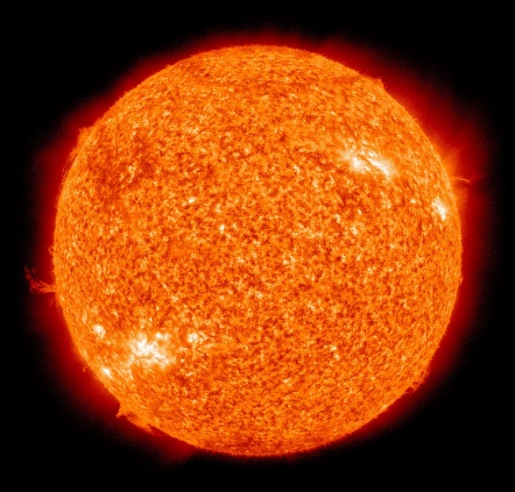 sola
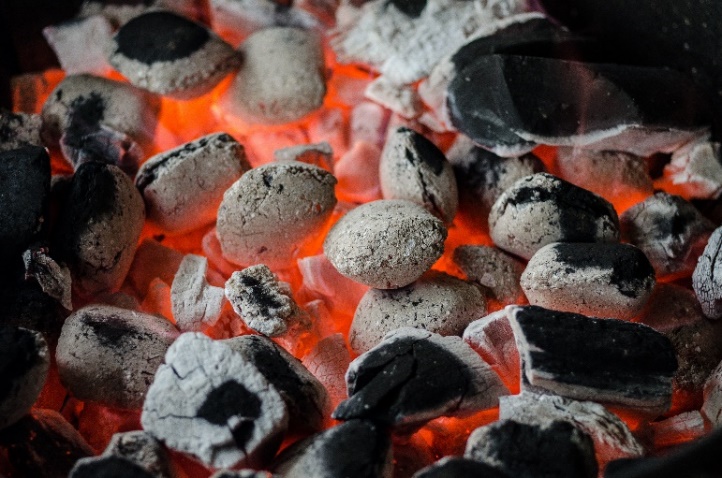 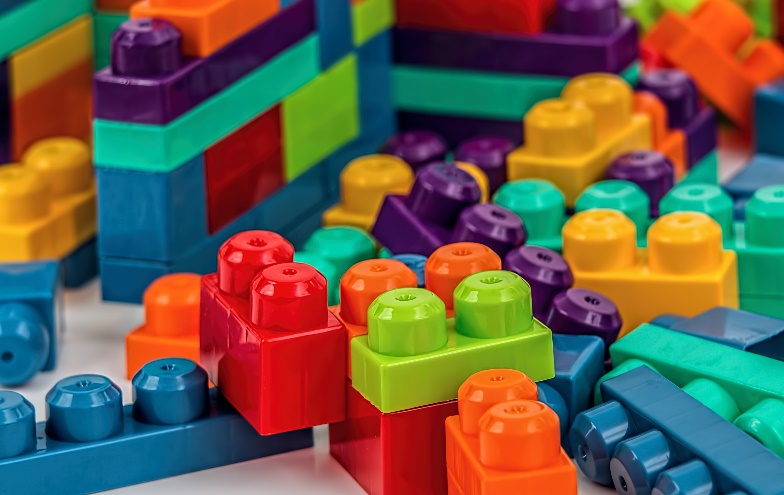 plast
kol
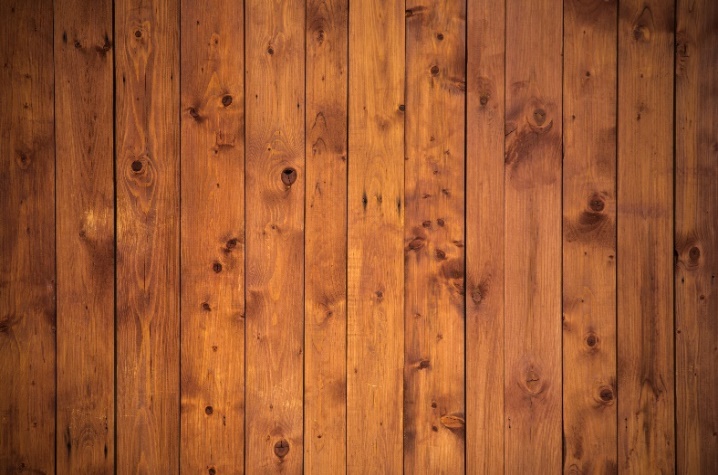 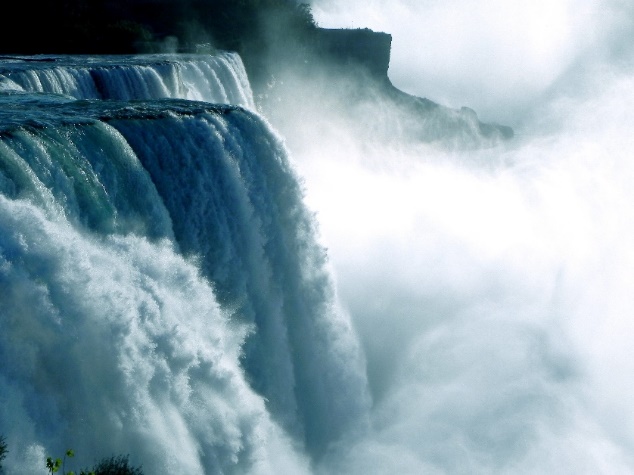 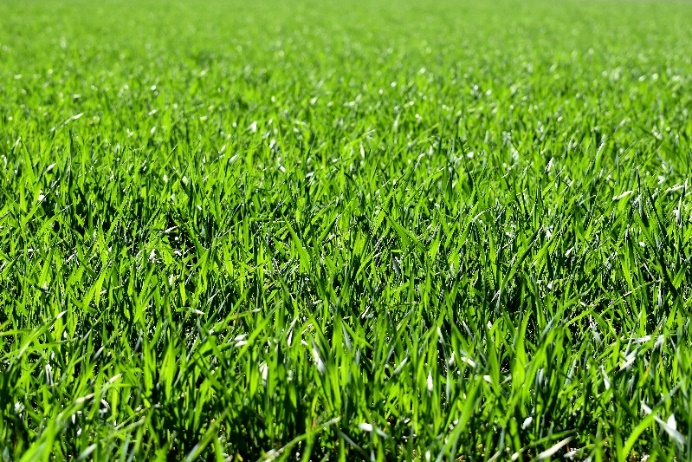 tre
gras
vatn
kritt
ku
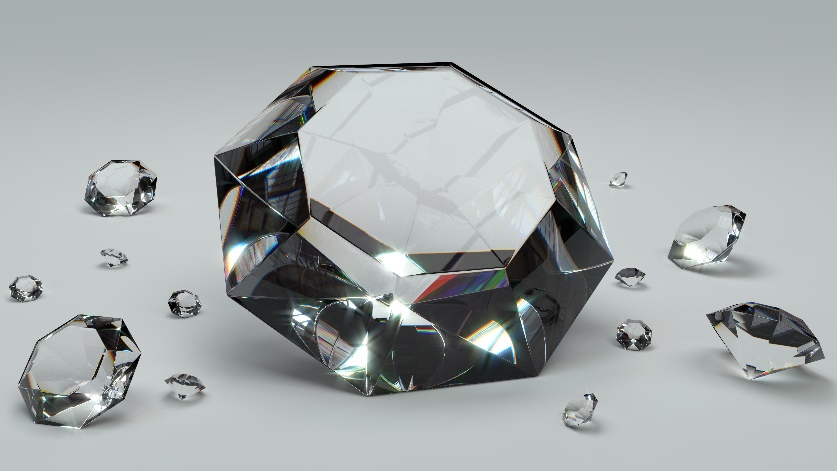 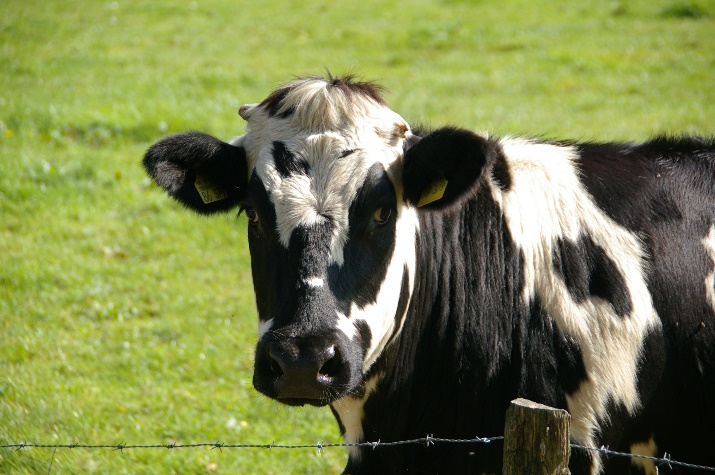 diamant
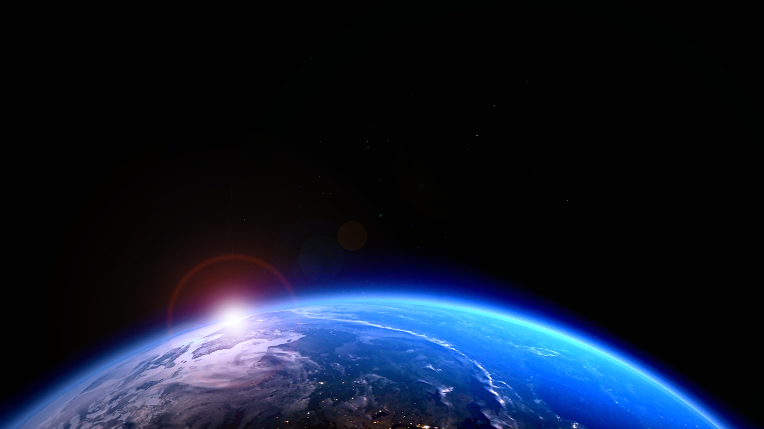 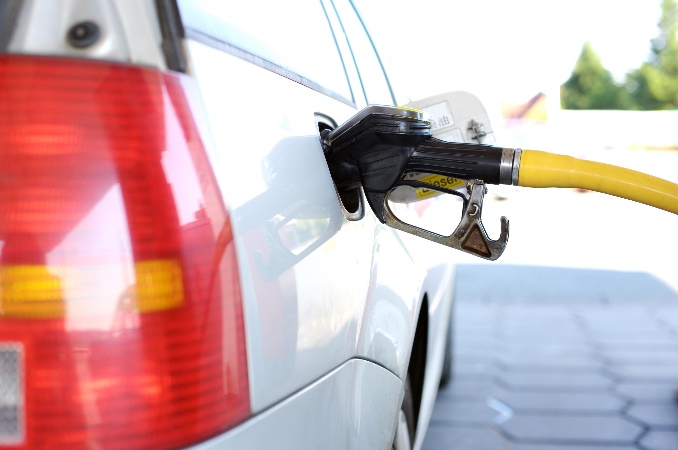 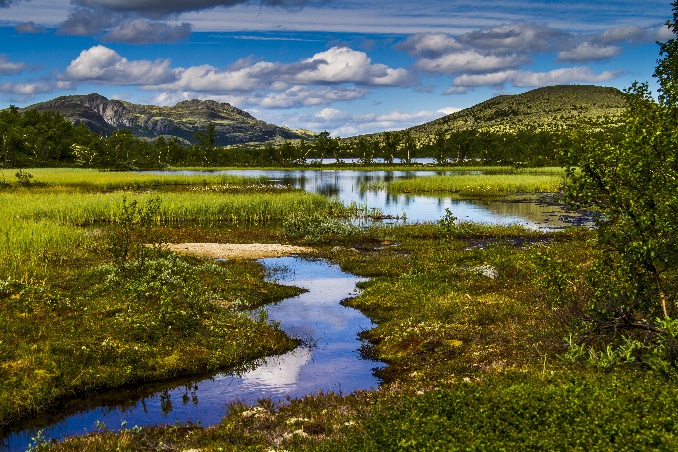 myr
bensin
atmosfæren
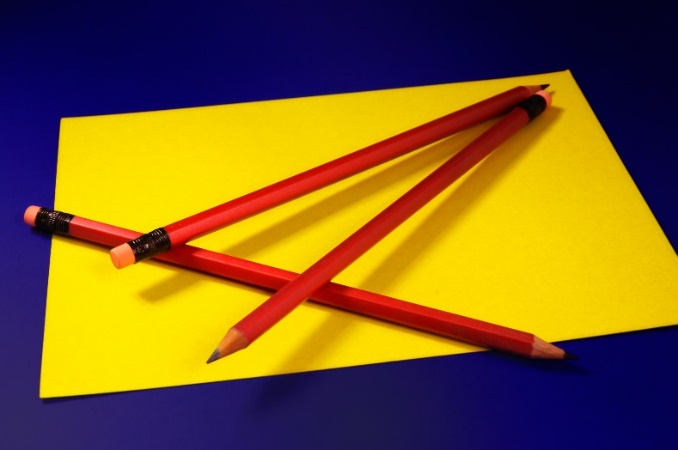 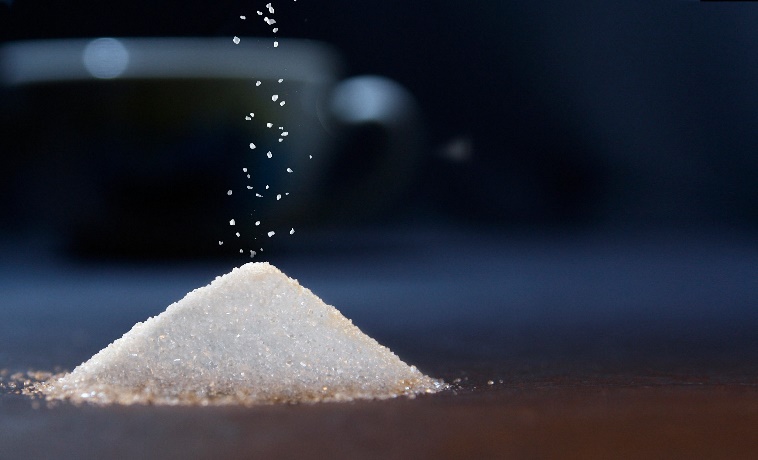 sukker
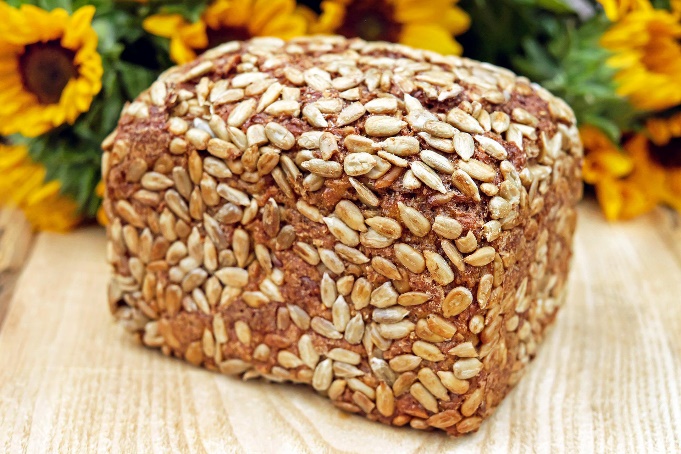 grafitt
brød